Cristallochimica: isomorfismo
Dimensione degli ioni vicarianti
Carica degli ioni
Temperatura e pressione
Grado di simmetria della struttura

Soluzioni solide complete: olivine, plagioclasi, ecc.
Soluzioni solide parziali: feldspati alcalini
Mineralogia
1
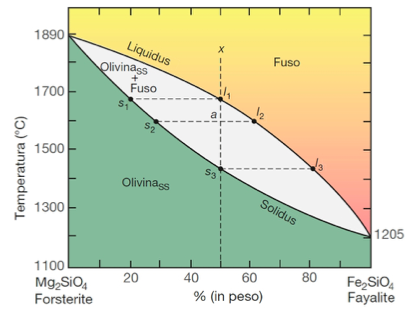 Mineralogia
2
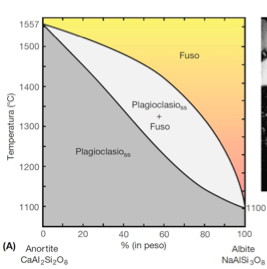 Mineralogia
3
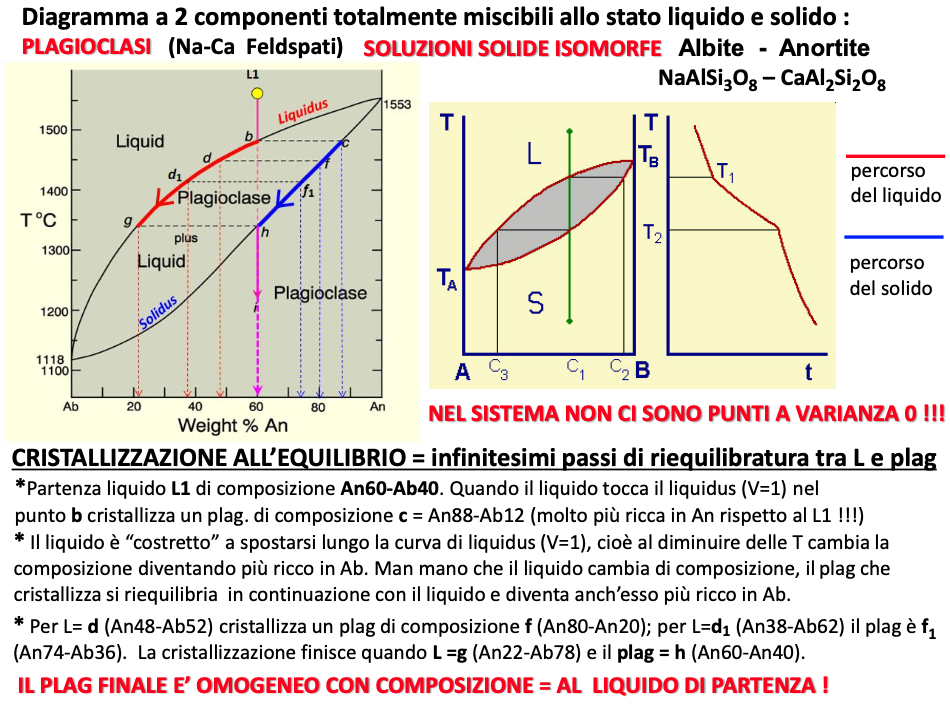 Mineralogia
4
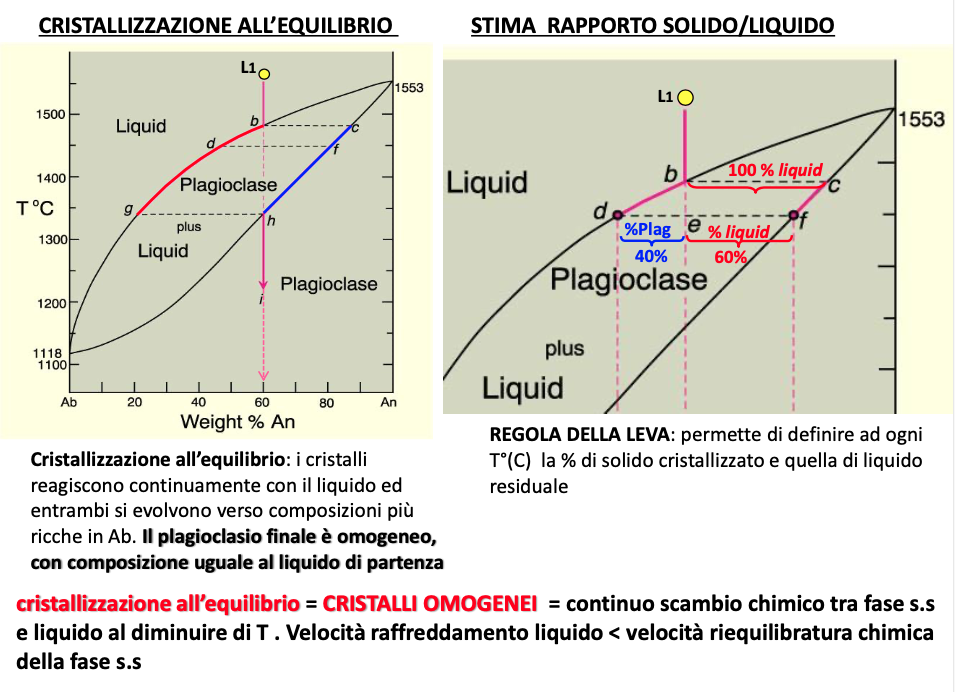 Mineralogia
5
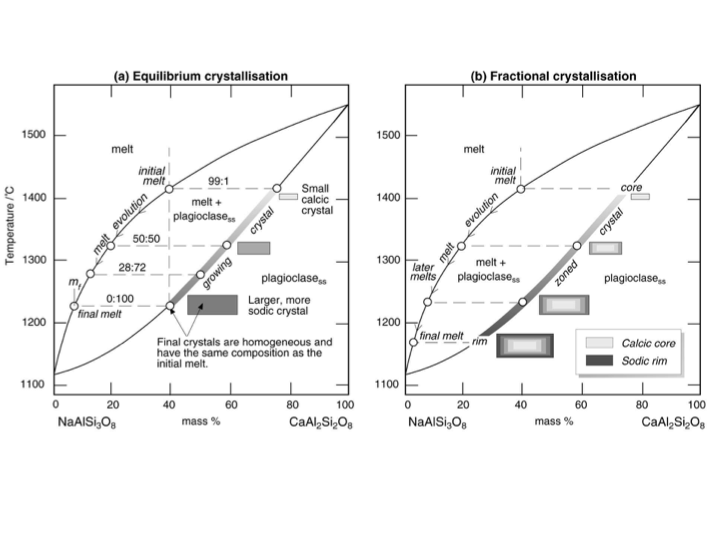 Mineralogia
6
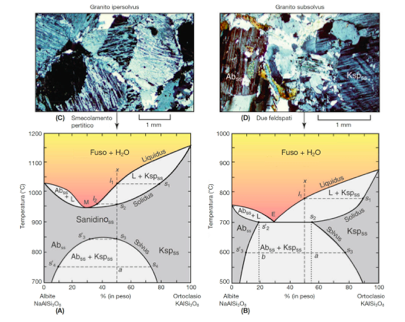 Mineralogia
7
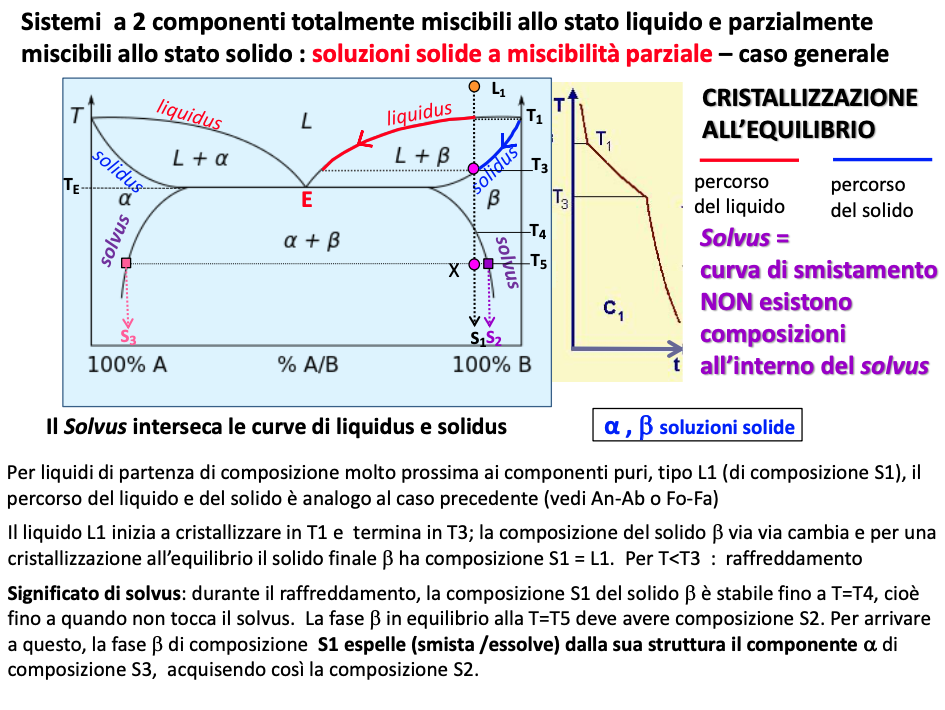 Mineralogia
8
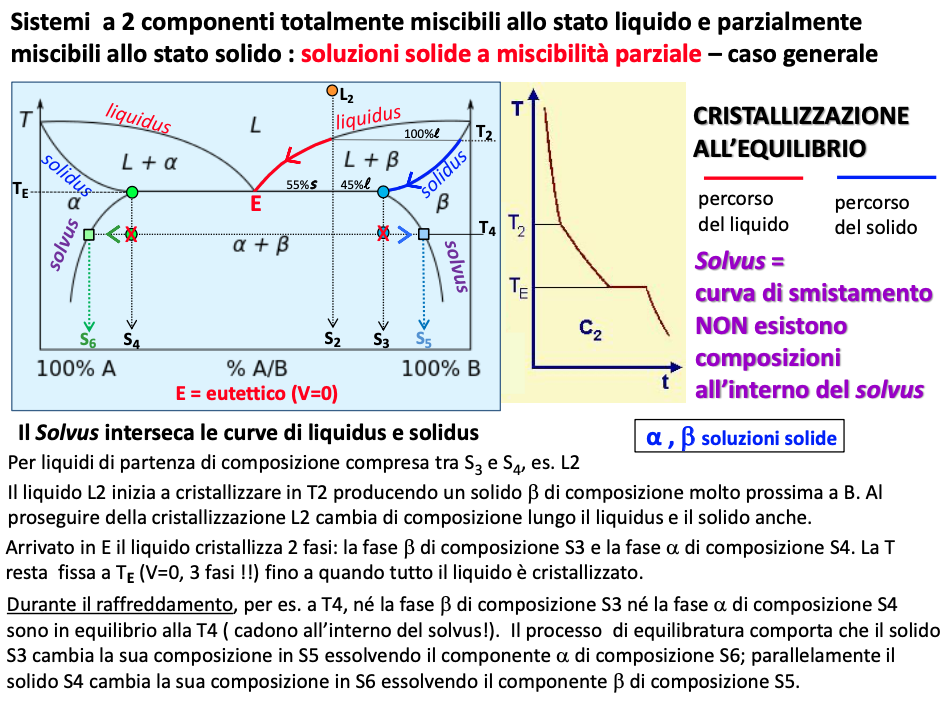 Mineralogia
9
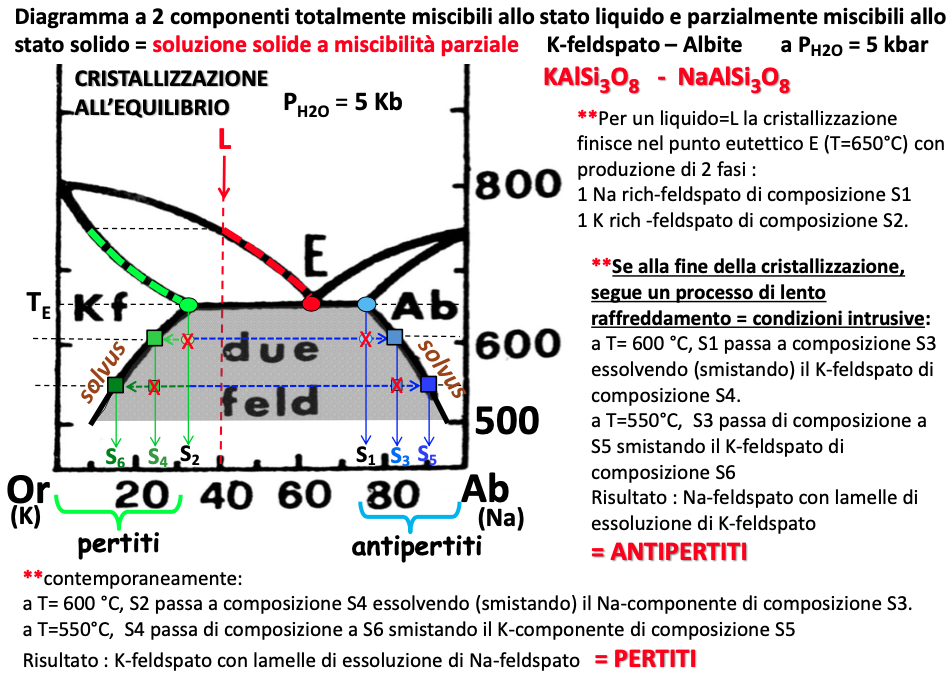 Mineralogia
10
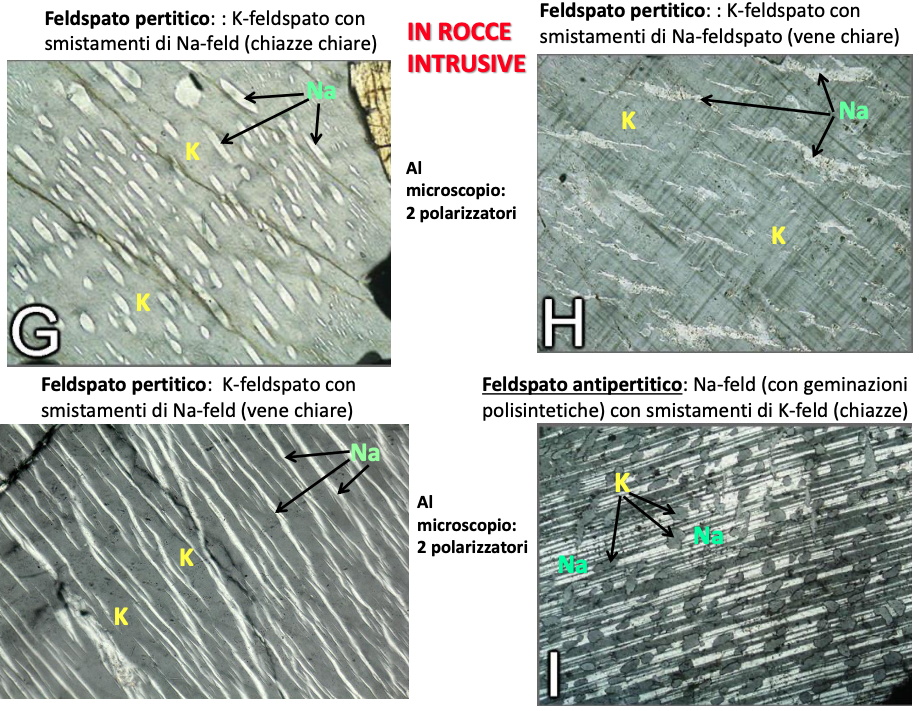 Mineralogia
11
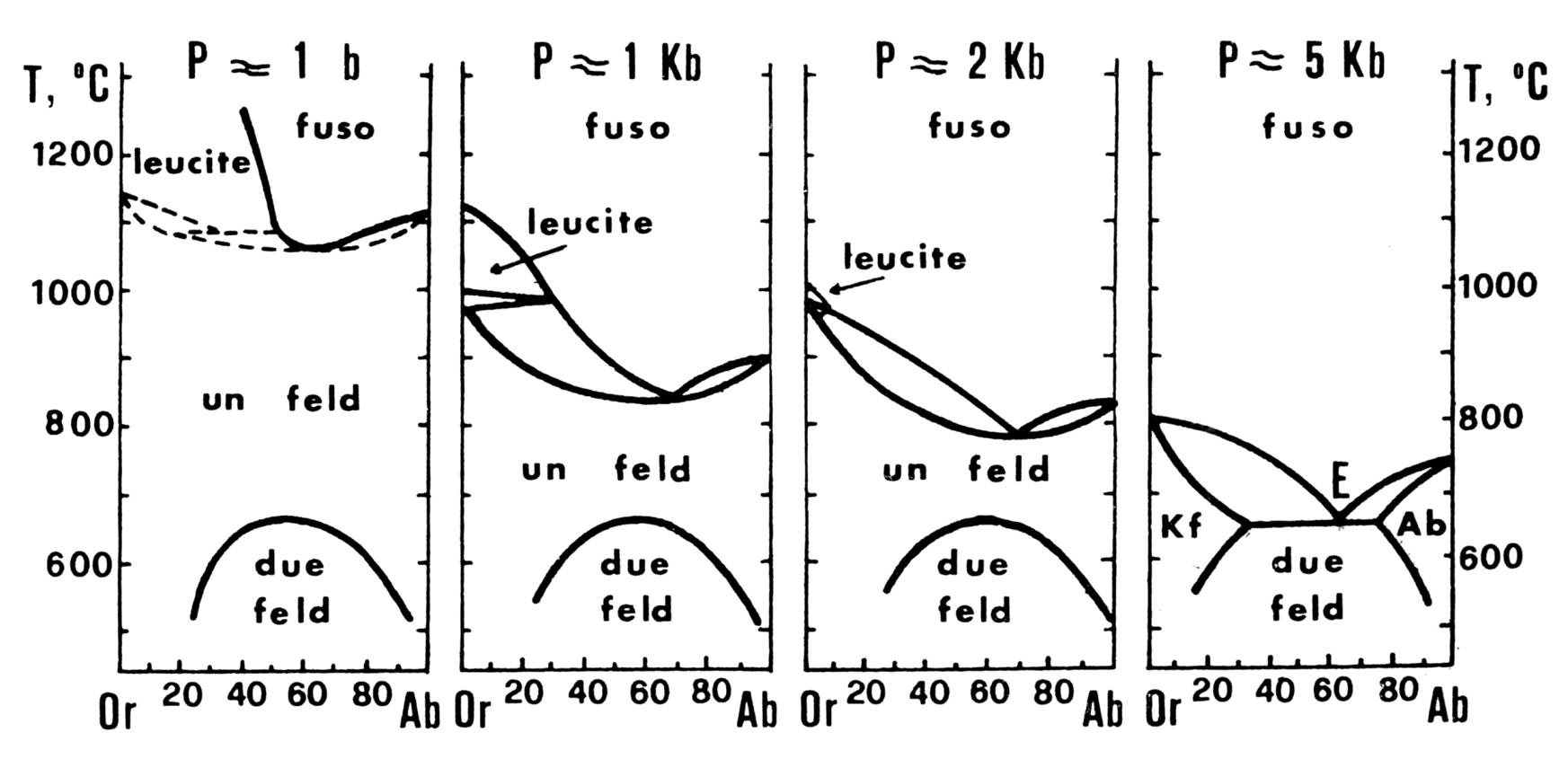 Mineralogia
12
Polimorfismo
Vi sono 3 forme di polimorfismo:

Polimorfismo distorsivo: è una riorganizzazione strutturale meno drastica che non implica la rottura dei legami, indi necessita minor dispendio energetico; avviene istantaneamente ed è facilmente reversibile.

Polimorfismo ricostruttivo: necessita molta energia poiché determina una completa riorganizzazione della struttura cristallina ed una evidente rottura dei legami presenti nel reticolo.

Polimorfismo ordine-disordine: frequente nelle leghe metalliche si presenta anche in alcuni minerali quali i feldspati.
Mineralogia
13
Polimorfismo
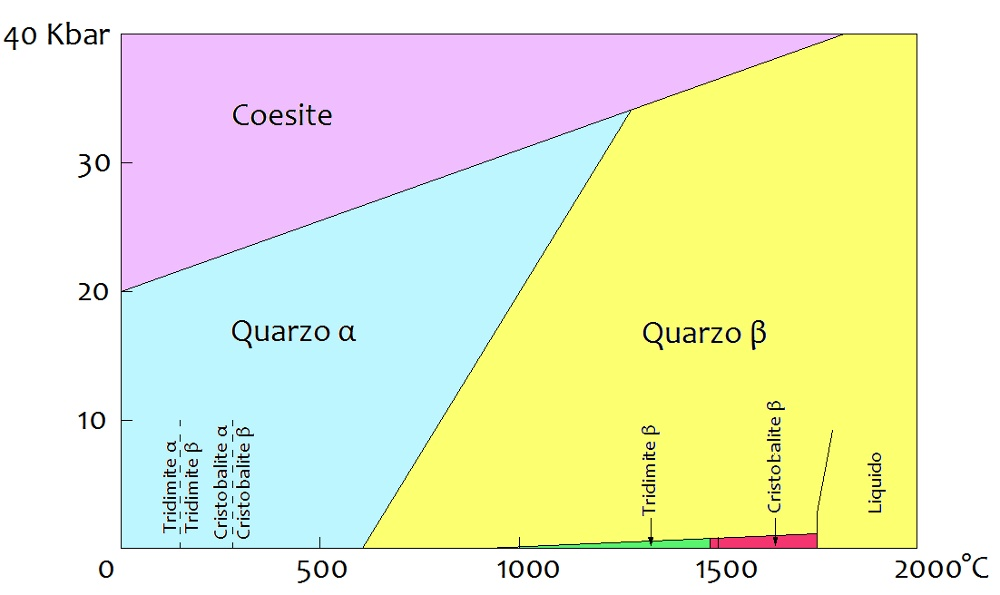 Mineralogia
14
Polimorfismo
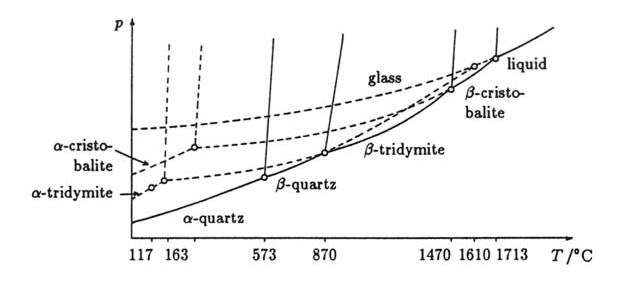 Mineralogia
15
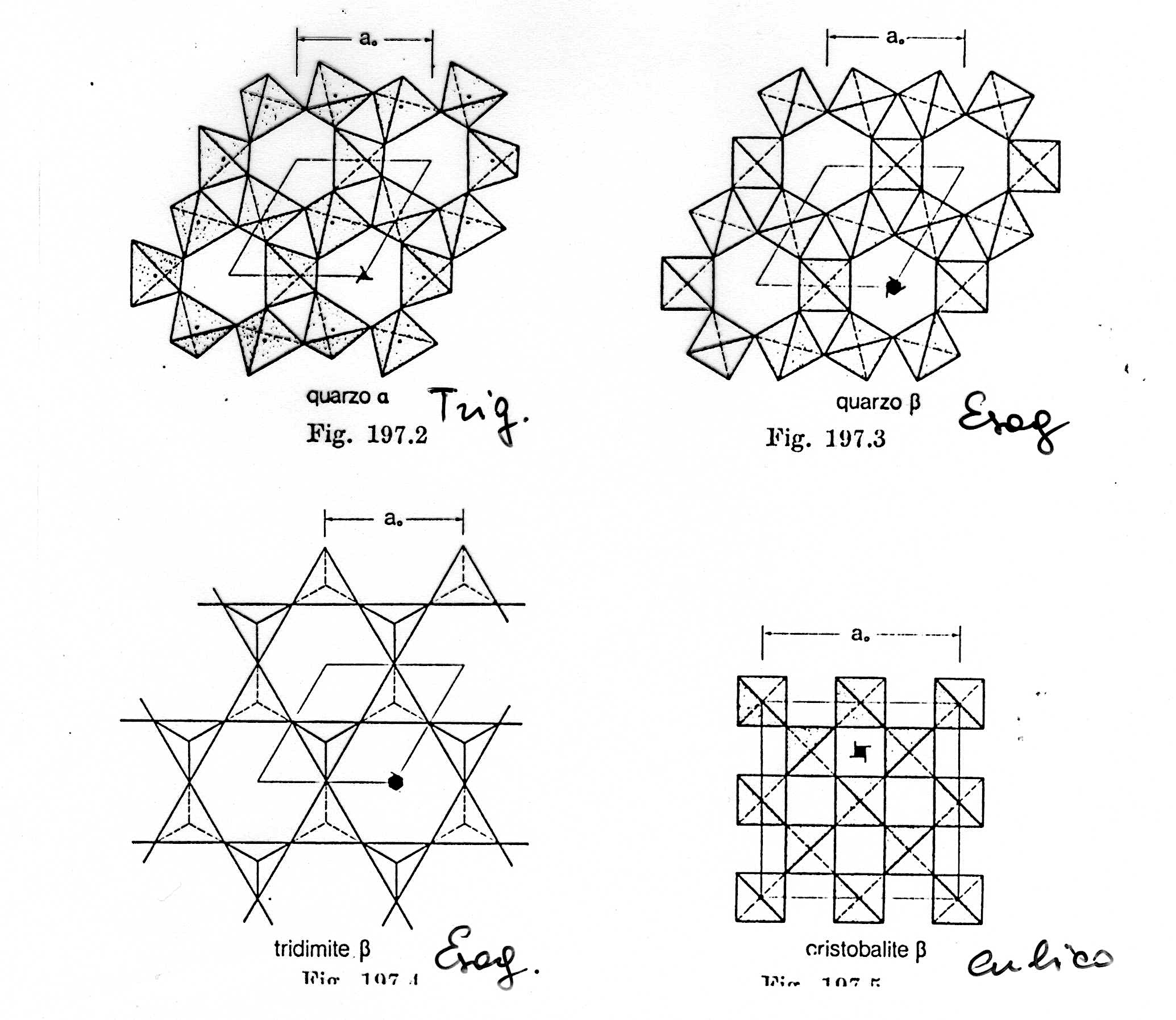 Mineralogia
16
Habitus Quarzo
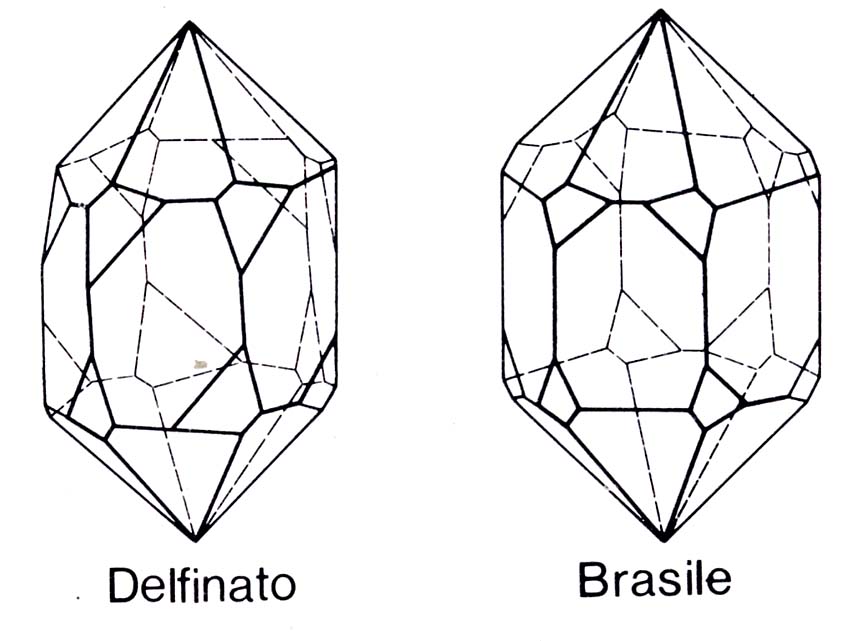 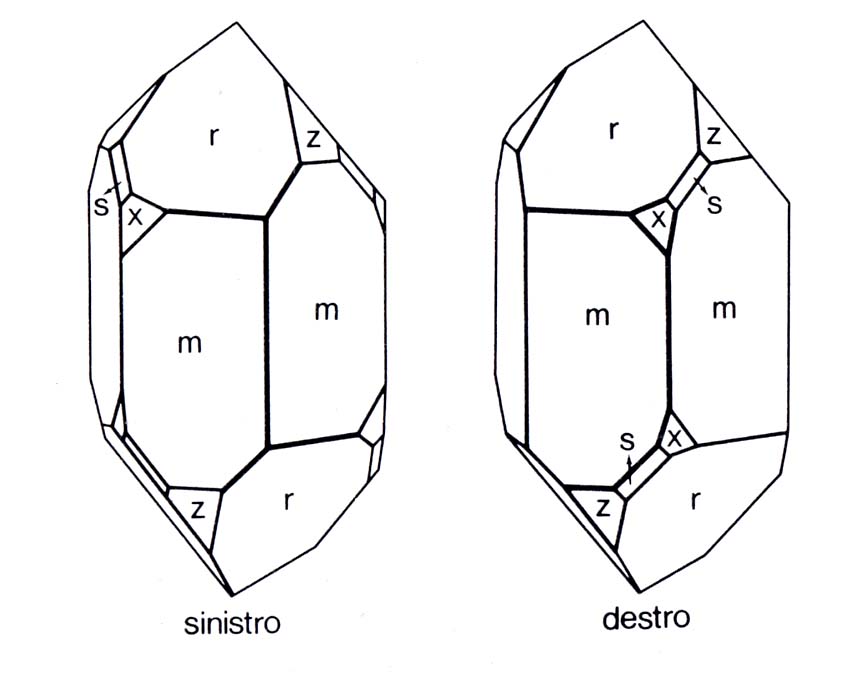 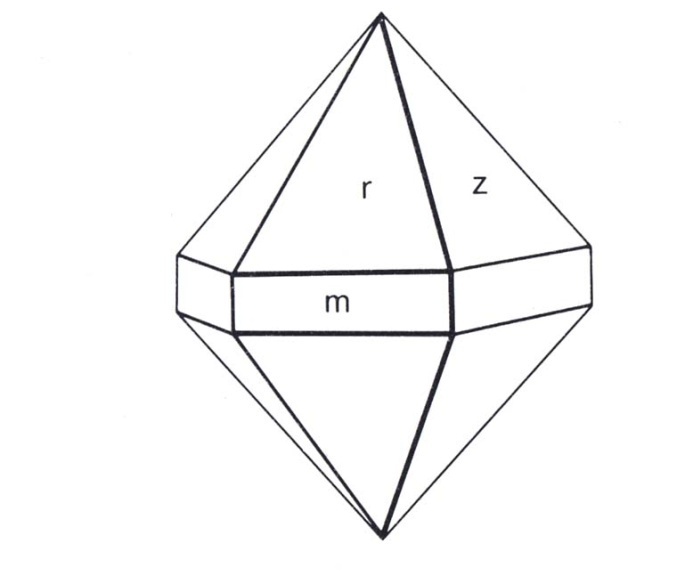 Diagramma di stato calcite-aragonite
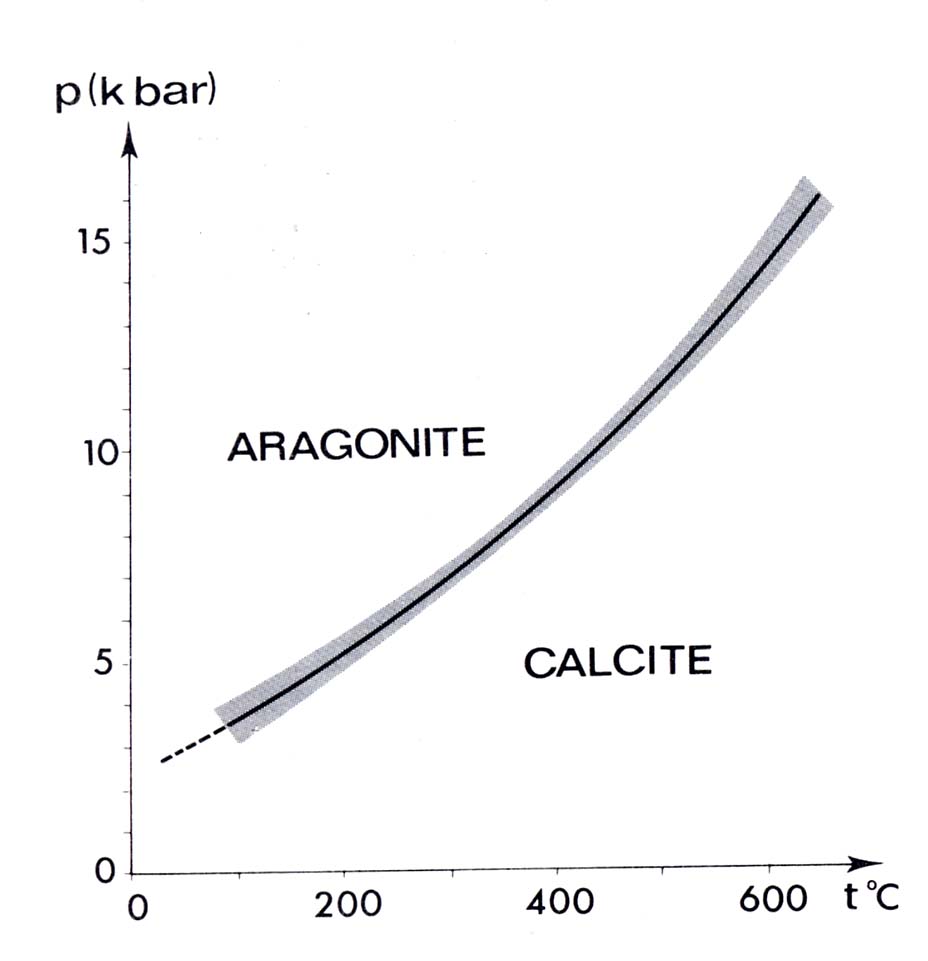 Calcite è il carbonato più comune
Rombica
Gusci di aragonite, perle, (metastabile)
CaCO3
Ca+2  presenta due numeri di coordinazione : 6 nella calcite e 9 nell’aragonite
Energie elevate
Trigonale
CaCO3
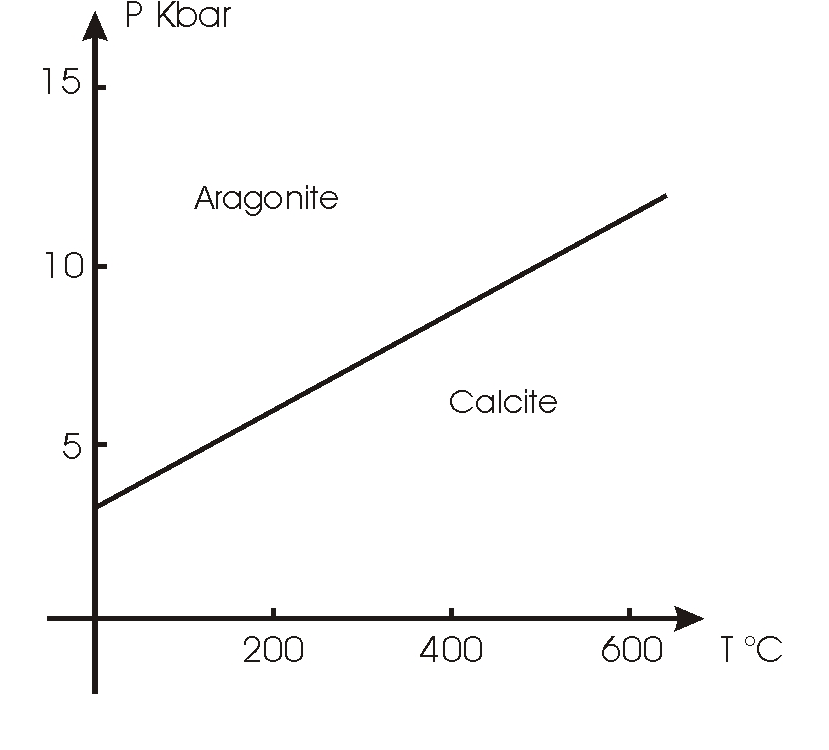 HP
9
%Sr
Ca
LP
6
Mineralogia
19
Diamante  Grafite
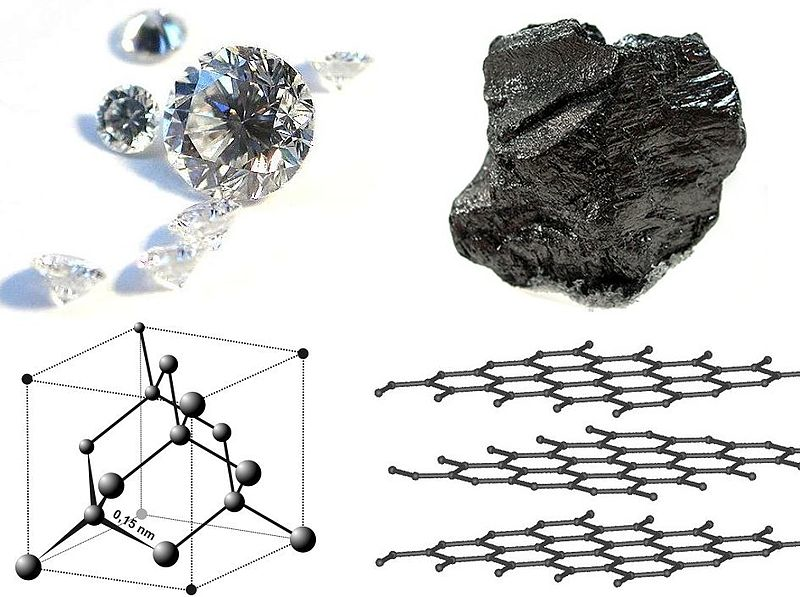 Mineralogia
20
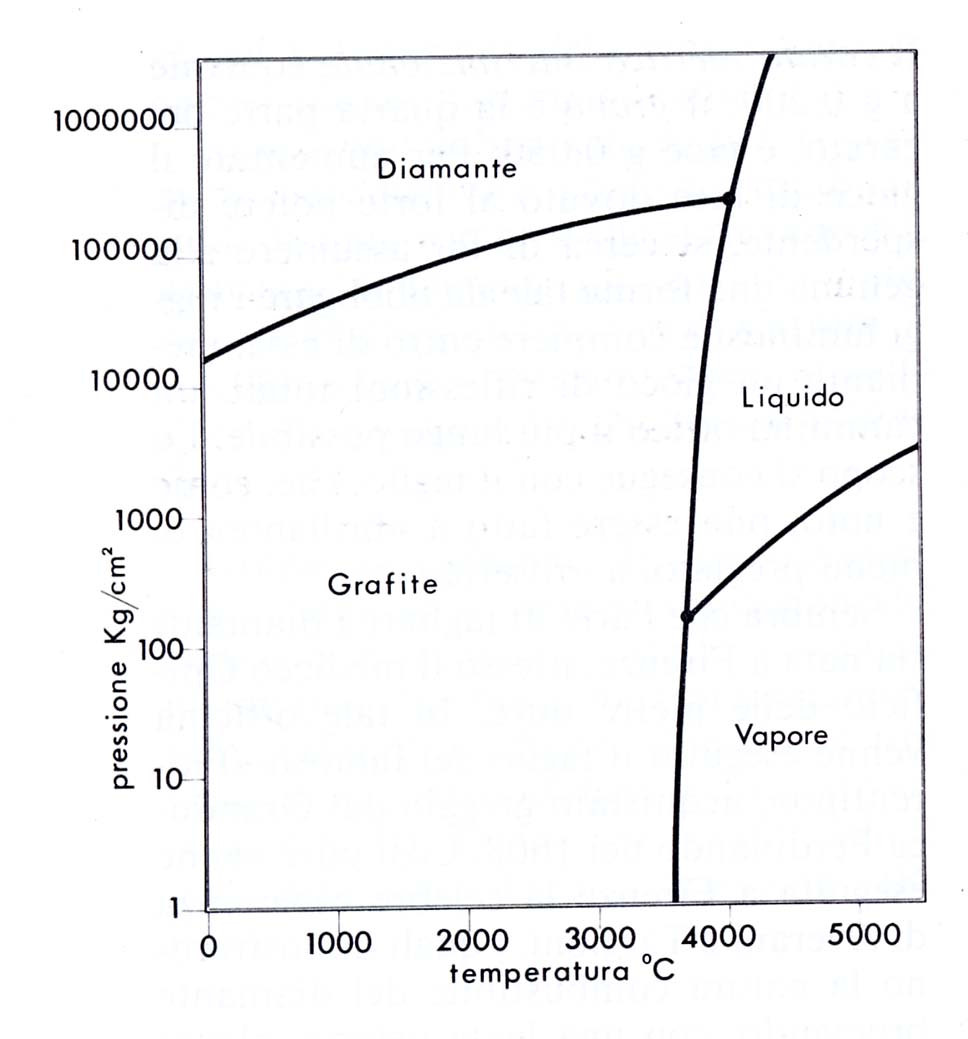 Diagramma di fase del C
Diamante: ha un campo di stabilità molto ampio nelle regioni ad alta P e si estende alle alte T sino a valori massimi di 4000°C e 150 kbar
Grafite: è stabile in un ampio intervallo di T  ma a P relativamente basse.
NESOSILICATI
Silicati anidri di Al: Al2SiO5
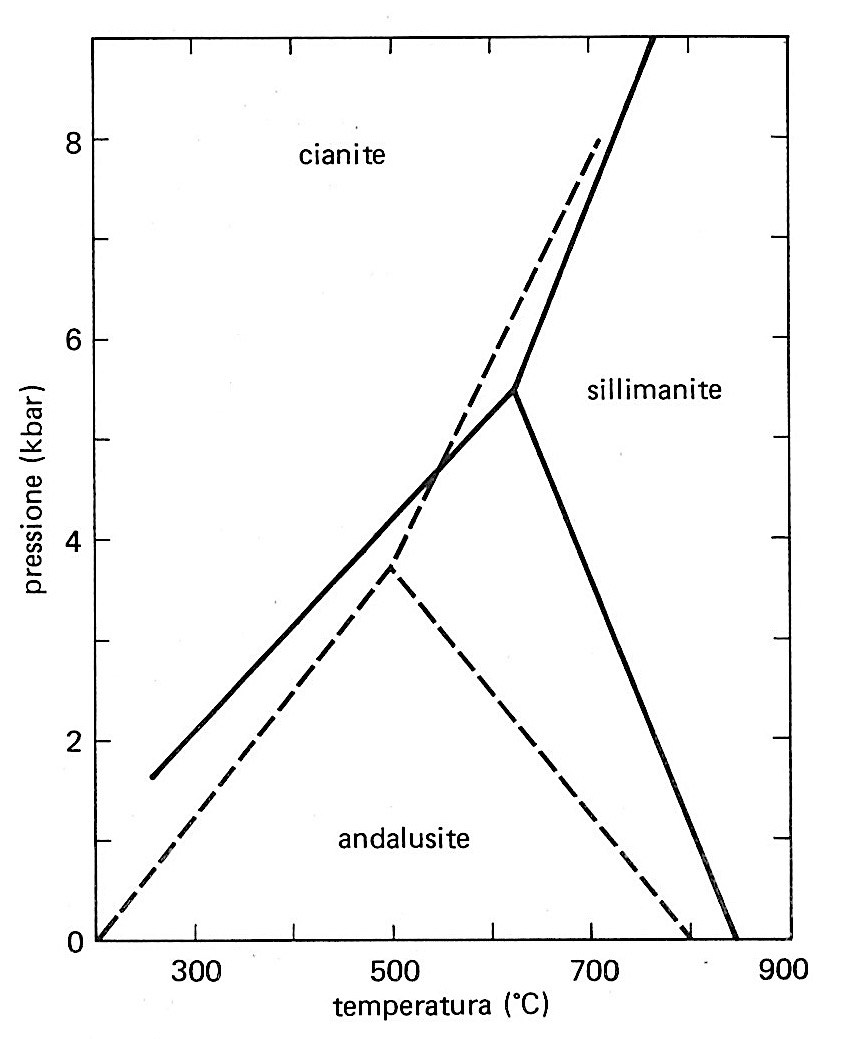 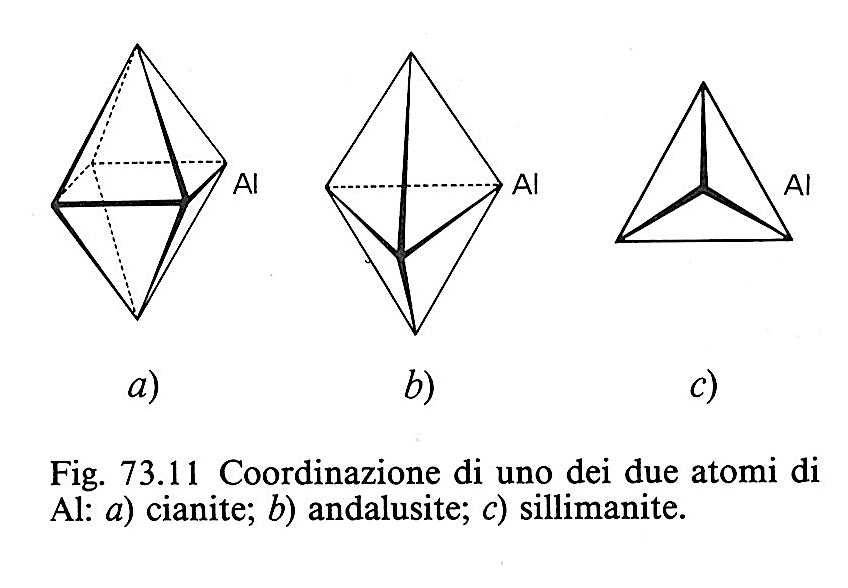 Mineralogia
22
Sanidino
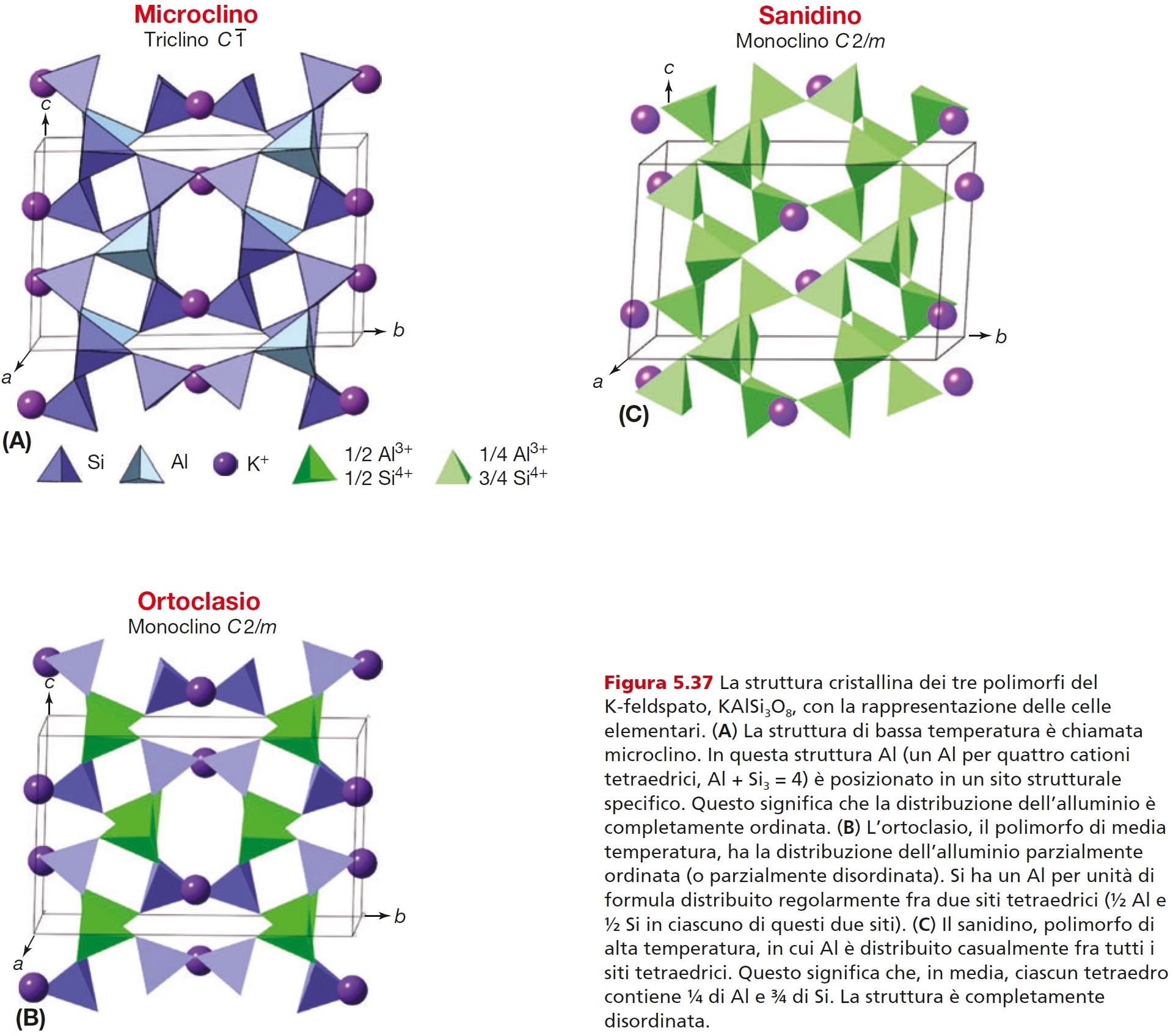 Mineralogia
24
Morfologia del K-feldspato
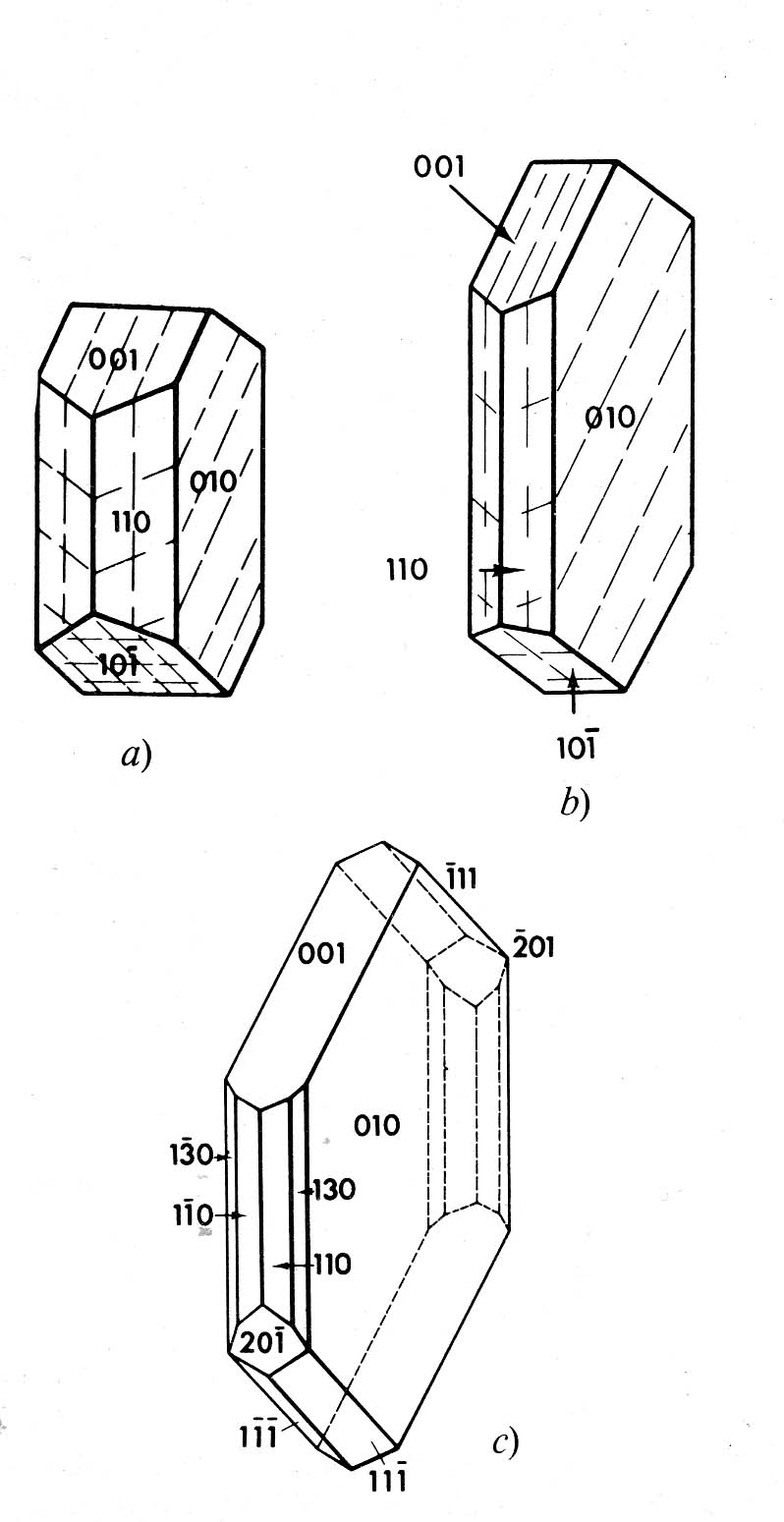 K[AlSi3O8]
a) ortoclasio monoclino
b) sanidino monoclino
c) microclino triclino
Associazioni
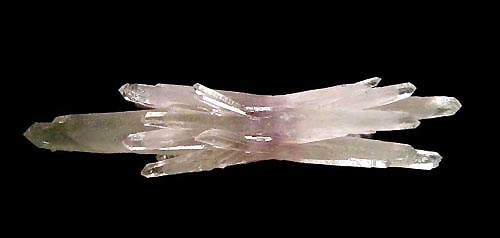 Mineralogia
26
ASSOCIAZIONI REGOLARI:
PARALLELA:	unione di due o più individui della stessa specie, con parallelismo 		nelle direzioni cristallografiche.
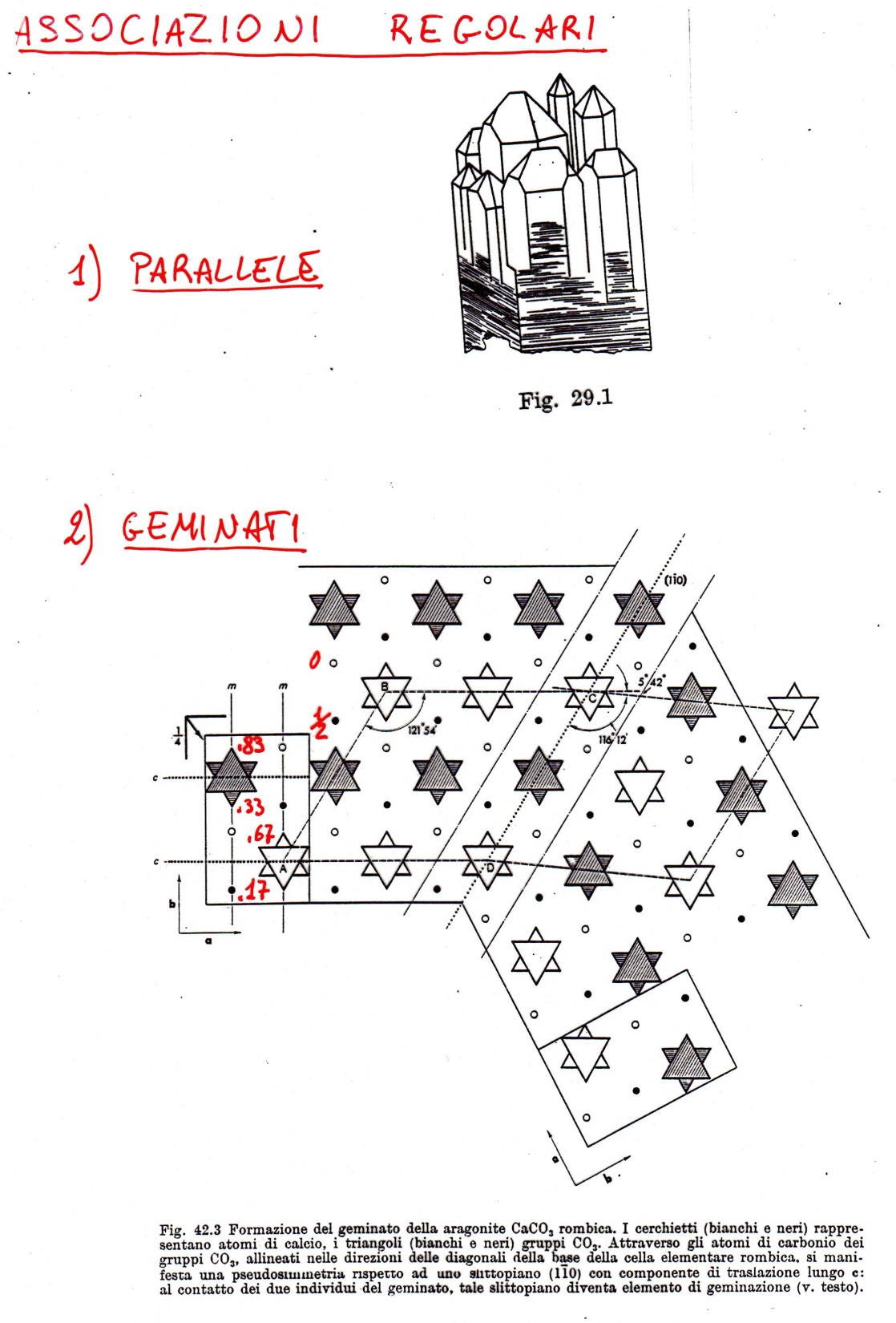 Mineralogia
27
ASSOCIAZIONI REGOLARI:
GEMINATI:	unione di due o più individui della stessa specie, con diverse 		orientazioni cristallografiche, correlabili da un’operazione di 		simmetria, peculiare del geminato e non dei singoli individui.
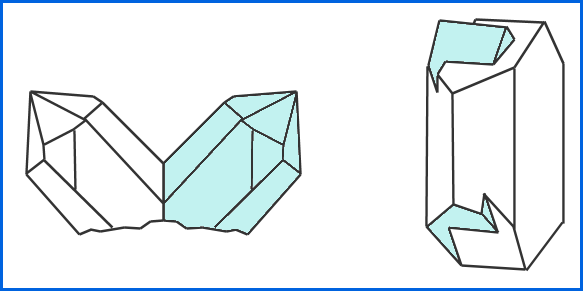 Mineralogia
28
ASSOCIAZIONI REGOLARI: GEMINATI
Piano di contatto: piano secondo il quale si uniscono i due individui.

LISCIO: 		geminati di contatto.
SINUOSO: 	geminati di compenetrazione.

Geminati di più individui: poligeminati o geminati polisintetici

Talvolta i geminati presentano particolari caratteristiche come angoli rientranti e striature, che ne permettono il riconoscimento.
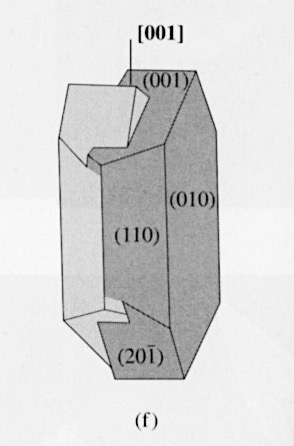 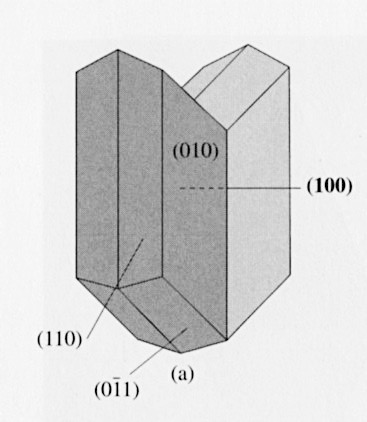 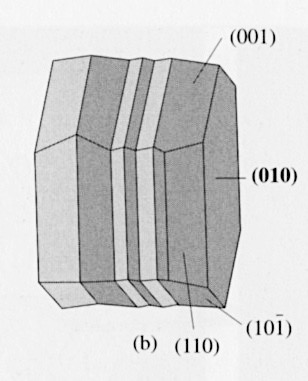 Mineralogia
29
ASSOCIAZIONI REGOLARI: GEMINATI
I meccanismi della geminazione sono stati formulati da Buerger.

Geminati per accrescimento: dipendono dal posizionamento di atomi o ioni (o gruppi di atomi o ioni) sulla parte esterna di un cristallo in accrescimento in modo tale che la disposizione regolare del reticolo cristallino originario sia interrotta. La geminazione per accrescimento riflette eventi accidentali durante la crescita libera, detti errori di nucleazione ed è la cosiddetta geminazione primaria.
Geminati per trasformazione: si formano a partire da preesistenti cristalli in seguito a trasformazioni polimorfe. Un esempio è dato dai cristalli di quarzo. Ad esempio il quarzo-β, raffreddandosi ad una temperatura inferiore a 573 °C, si trasforma in quarzo-α. Nel passaggio a quarzo-α, la struttura originale del quarzo-β può scegliere fra queste due orientazioni, legate fra di loro da una rotazione di 180°, a causa della struttura trigonale del quarzo-α.
Geminati per scivolamento: si genera in seguito alla deformazione di un cristallo per applicazione di uno sforzo meccanico; lo sforzo applicato produce uno scivolamento degli atomi a piccola scala, e se non avviene la rottura, si può avere geminazione. Questo tipo di geminazione è comune nei metalli e frequente nella calcite.
Mineralogia
30
ESEMPI DI GEMINATI TIPICI: Sistema Triclino
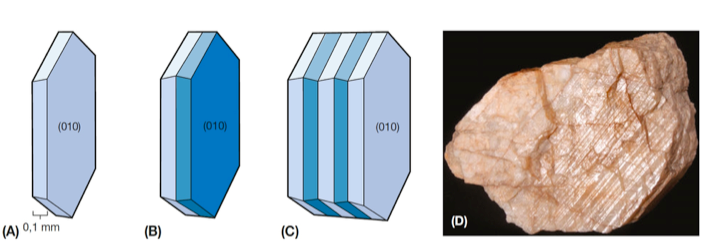 Mineralogia
31
ESEMPI DI GEMINATI TIPICI: 
Sistemi Monoclino, Rombico e Trigonale
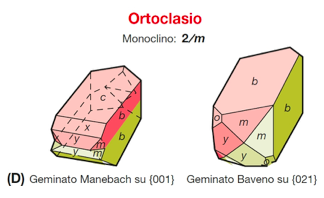 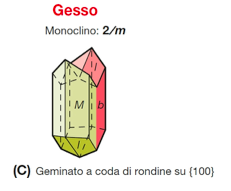 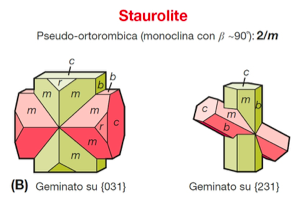 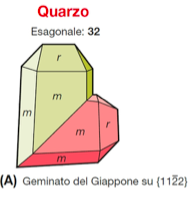 Mineralogia
32
ESEMPI DI GEMINATI TIPICI: Sistema Cubico
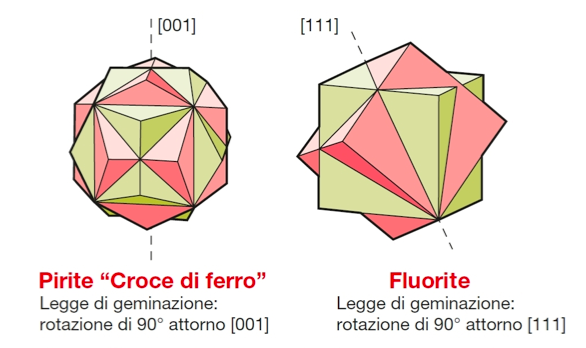 Mineralogia
33
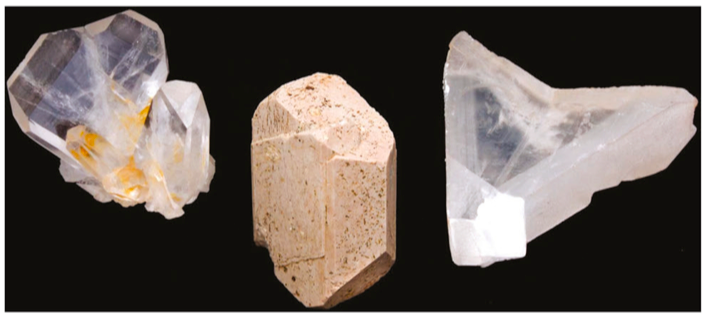 Mineralogia
34
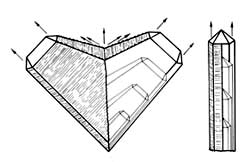 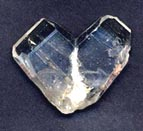 Mineralogia
35